Trans 101 and other LGBTQ+ basics
Understanding how to talk to and provide care for LGBTQ+ youth
A huge portion of young people are LGBTQ+ and they’re vulnerable
According to a recent study over half of young people 13-26 identify as something other than cisgender and heterosexual. (1) So we know there is a growing number of LGBTQ+ young people.
A disproportionate amount of LGBTQ+ people struggle with mental illness, houselessness, and addiction. 

LGBTQ+ youth are particularly vulnerable:
May lack natural supports 
May experience bullying and harassment
Many have other marginalized identities as well as being LGBTQ+
We live in a heteronormative and cisnormative society that doesn’t validate their identities
terms
How do we describe this community?
Lesbian Gay Bisexual Transgender Queer Questioning Intersex Asexual Pansexual + (LGBTQ+ or LGBTQIAP+)
Queer community
Queer – An intentionally ambiguous term used to refer to variation from the “norm” in gender, sexuality, and relationship structures. Queer is sometimes used as an umbrella term to refer to the whole community. It is more often used to refer to people who exist outside of binaries of gender and sexuality who take a more radical or revolutionary stance on gender, sexuality, and politics. Queerness is anti-assimilationist. It is a reclaimed slur which is also a specific academic term as in “Queer Theory”.
The difference between Orientation and gender
Gender identity – Your conceptualization of yourself and how you relate to your body and sexuality. Gender identity resides in the brain. Examples of gender identities might be man, woman, genderqueer, or agender.
Gender expression – How you display/signal/express your gender to the outside world. This has to do with hair, clothes, make up, accessories, mannerisms, manner of speaking, etc. (this is where most everyone experiences gender policing)
Sex assigned at birth – newborn babies are assigned a gender by doctors or parents usually based on their genitals. So we say AFAB (assigned female at birth) and AMAB (assigned male at birth). Hormones, brain structures, and chromosomes are typically not tested. 
Sexual orientation – A description of our romantic and sexual preferences based on our gender and the gender of people we are attracted to. Such as gay, straight, pansexual, asexual, bisexual, etc.
Gender is who you go to bed as and Sexuality is who you go to bed with.
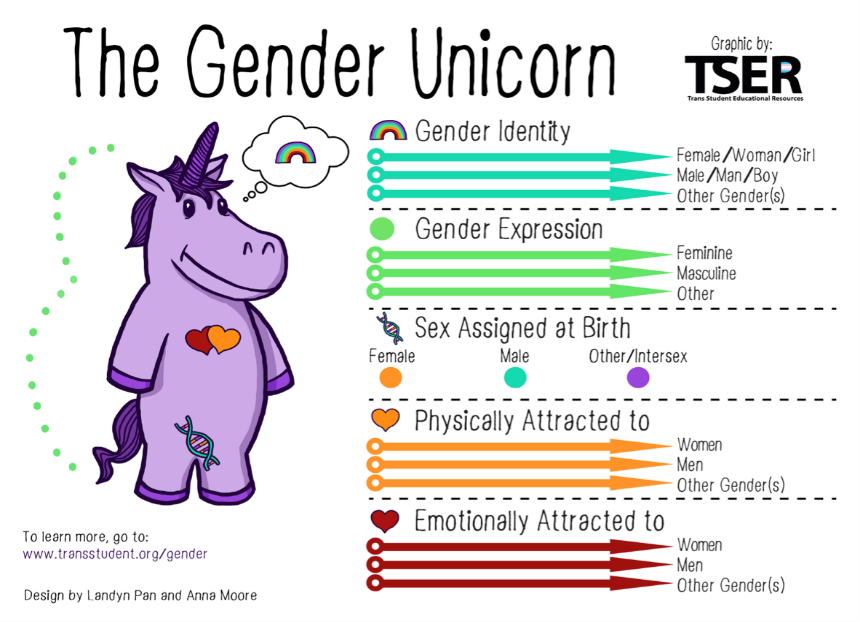 Trans 101
Transgender – Someone who does not identify with the gender they were assigned at birth
Cisgender – Someone who does identify with the gender they were assigned at birth
Transman – A man who was assigned female at birth. 
Transwoman – A woman who was assigned male at birth. 
Trans* – An umbrella term for trans and GNC people that can include identities like genderqueer and gender fluid. 
Genderqueer – Someone who identifies as neither male nor female. This person might identify as a mix of  a man and a woman or as an entirely different gender.
Gender fluid – Someone whose gender changes and may identify or express their gender differently at different times. 
Agender/gender neutral – Someone who does not identify with a gender.
Cishet – cisgender and heterosexual. This term is shorthand for non-LGBTQ+
GNC – gender non-conforming
Trans 101
Do not:
Ask intrusive questions about trans/GNC peoples bodies such as if they’ve had surgeries or use hormones.
Tell anyone about a queer person’s identities without permission. Don’t out people.
Tell anyone what gender they are, how to express their gender, or what gendered spaces they can and can’t access. 
Don’t needlessly gender events, items, spaces etc. This limits GNC people’s access to the world.
Don’t harass queer people or stand by and listen to them be harassed. Stand up for queer people. But don’t take up too much space. Check in with the queer people being affected by the event.
Trans 101
Respecting gender variation
Don’t assume people’s gender and/or sexuality
Respectfully ask people what their pronouns are and what name they go by. 
If you mess up someone’s name or pronouns, say the sentence over again correctly. Don’t make a big deal out the mistake.
Use gender neutral terminology 
Understand that trans and queer identities are valid and not a choice.
Within the trans community there’s a huge variation of experiences. Some trans people chose to modify their bodies with hormones and surgeries and some do not. Some identify within the binary of men and women and some do not. Respect everyone and don’t make assumptions.
Take aways
Gender is how you conceptualize yourself. Sexual orientation is who you or are not sexually and romantically attracted to. 
Always refer to someone the way they prefer and not according to what they were assigned at birth. 
Treat queer people as whole and complicated people don’t just focus on their queer identities.
Take it upon yourself to educate yourself about the issues facing queer and trans people and how to respectfully talk about these topics. Educate your peers and change your workplaces.
Sources/contact info
1 - https://www.ditchthelabel.org/research-papers/the-valentine-study/
2 - http://www.transstudent.org/





Alex Kestrel –justkestrel4@gmail.com (608) 669-6422
Funding for this conference was made possible by NITT-HT grant, CFDA 93.243 from SAMHSA.  The views expressed in written conference materials or publications and by speakers and moderators do not necessarily reflect the official policies of the Department of Health and Human Services; nor does mention of trade names, commercial practices, or organizations imply endorsement by the U.S. Government.